Webbstruktur och samarbetsrumProcesstödsnätverk 2023-04-19
[Speaker Notes: Sjukvårdsregionens webbplats används för att stödja samverkan.

Här hittar du:
Avtal och överenskommelser
Gemensam planering och uppföljning
Processtöd 
Mötesdokumentation
Resultat och vårdstatistik]
En webbplats för samverkan
Vi använder sjukvårdsregionens webbplats för att dela information om sjukvårdsregionala gruppers arbete, gemensamma avtal och överenskommelser, planering och uppföljning
Webbplatsen vänder sig i första hand till medarbetare och chefer med sjukvårdsregionala och nationella uppdrag, andra sjukvårdsregioner och samarbetspartners
Den används också för att stödja grupperna med gemensamma processbeskrivningar, rutiner och mallar
Respektive region publicerar för de programområden och arbetsgrupper man har värdskap för
Standardsidor för RPO
Huvudsida
Mötesanteckningar (ny)
Kunskapsstöd (vid behov)
Arbetsgrupp (vid behov)
Ny struktur för RPO huvudsida
Uppdrag (länk)
Prioriterade insatser 
Planering och uppföljning
Mötestider
Dokumentation
Mötesanteckningar (länk) 
Levande handlingsplan
Rapporter
Resultat
Samarbetsrum (länk)
Kunskapsstöd (länk)
Kontakt
Processtöd
Ordförande
Ledamöter 
NPO-representant
NPO (länk) 
Arbetsgrupper
Kunskapsråd (länk)
Mötesanteckningar på egen sida
PDF med tydliga dokumentnamn
Senast överst
Tabell för bilagor
Äldre planer och rapporter
Gallra efter behov
Dokumentnamn
RPO_psykisk_halsa_20230122_motesanteckningar.pdf
RPO_psykisk_halsa_20230122_bilaga_rubrik.pdf
RPO_psykisk_halsa_handlingsplan.pdf
Arbetsgrupp
Uppdrag
Kontakt
Processtöd/sammankallande
Ledamöter
Dokumentation
Rapporter
Kunskapsstöd
Sjukvårdsregionala riktlinjer administreras i någon av regionernas dokumenthanteringssystem
Nuvarande pdf:er i Mediabiblioteket ersätts med länkar till dokumenten i Dokumenta eller Evolution på respektive sida
Beslutsprocess, innehållsansvar och revideringsplan
Arbetsmaterial i samarbetsrum
Levande dokument
Ladda inte upp flera versioner av levande handlingsplaner eller kunskapsstöd
Ersätt istället dokumentet och behåll samma dokumentnamn för att inte bryta länkar
Arkivera tidigare versioner på din dator eller i ett samarbetsrum
Exempel och nytt innehåll
Hjärt- och kärlsjukdomar (sydostrasjukvardsregionen.se)
Mötesanteckningar hjärt- och kärlsjukdomar  (sydostrasjukvardsregionen.se)
Kunskapsstöd kvinnosjukdomar och förlossning (sydostrasjukvardsregionen.se)
Läkemedel (sydostrasjukvardsregionen.se)
Samarbetsområden (sydostrasjukvardsregionen.se)
Riktade hälsosamtal utbildningsmaterial (sydostrasjukvardsregionen.se)
Samarbetsrum för arbetsmaterial
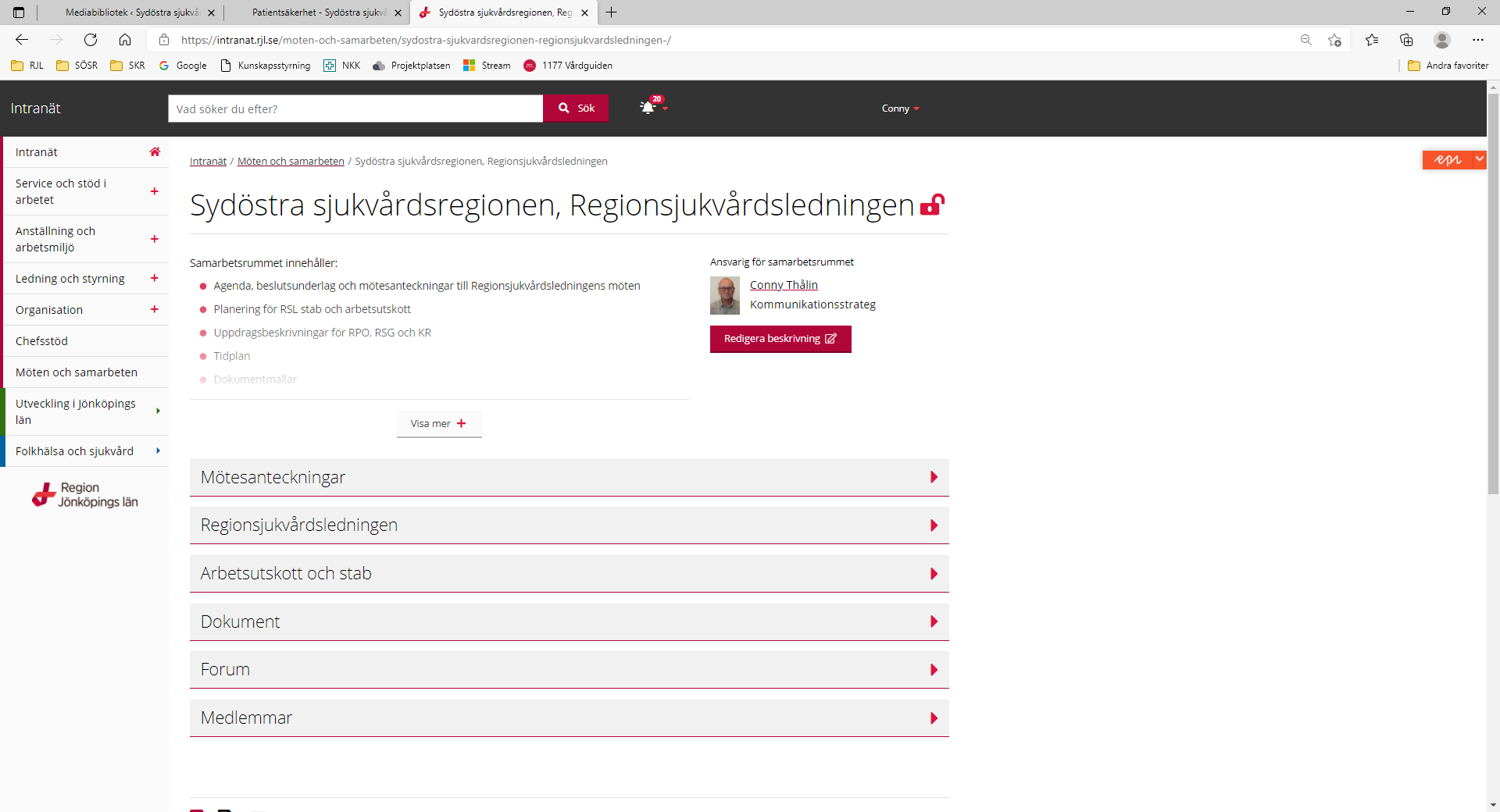 Beställ samarbetsrum
Mejla folkhalsa.sjukvard@rjl.se
Skriv ”Samarbetsrum Sydöstra sjukvårdsregionen” i ämnesraden och ange:
Gruppens namn
Medlemmarnas namn och e-post
Kom ihåg att…
säkra backup för gruppens dokumentation i din egen katalog (H:/G:)
gå igenom användning av webbplatsen och samarbetsrum med din grupp
rapportera fel till folkhalsa.sjukvard@rjl.se 
anmäla behov av nya sidor
beställa samarbetsrum vid behov
gallra inaktuellt innehåll
anmäla byte av redaktör
ta hjälp om du kör fast
Behov och frågor
Vad saknar du?
Vad är svårt?
Förbättringsförslag?
www.sydostrasjukvardsregionen.se
[Speaker Notes: Sjukvårdsregionens webbplats används för att stödja samverkan.

Här hittar du:
Avtal och överenskommelser
Gemensam planering och uppföljning
Processtöd 
Mötesdokumentation
Resultat och vårdstatistik]